ICEBERG DAQ
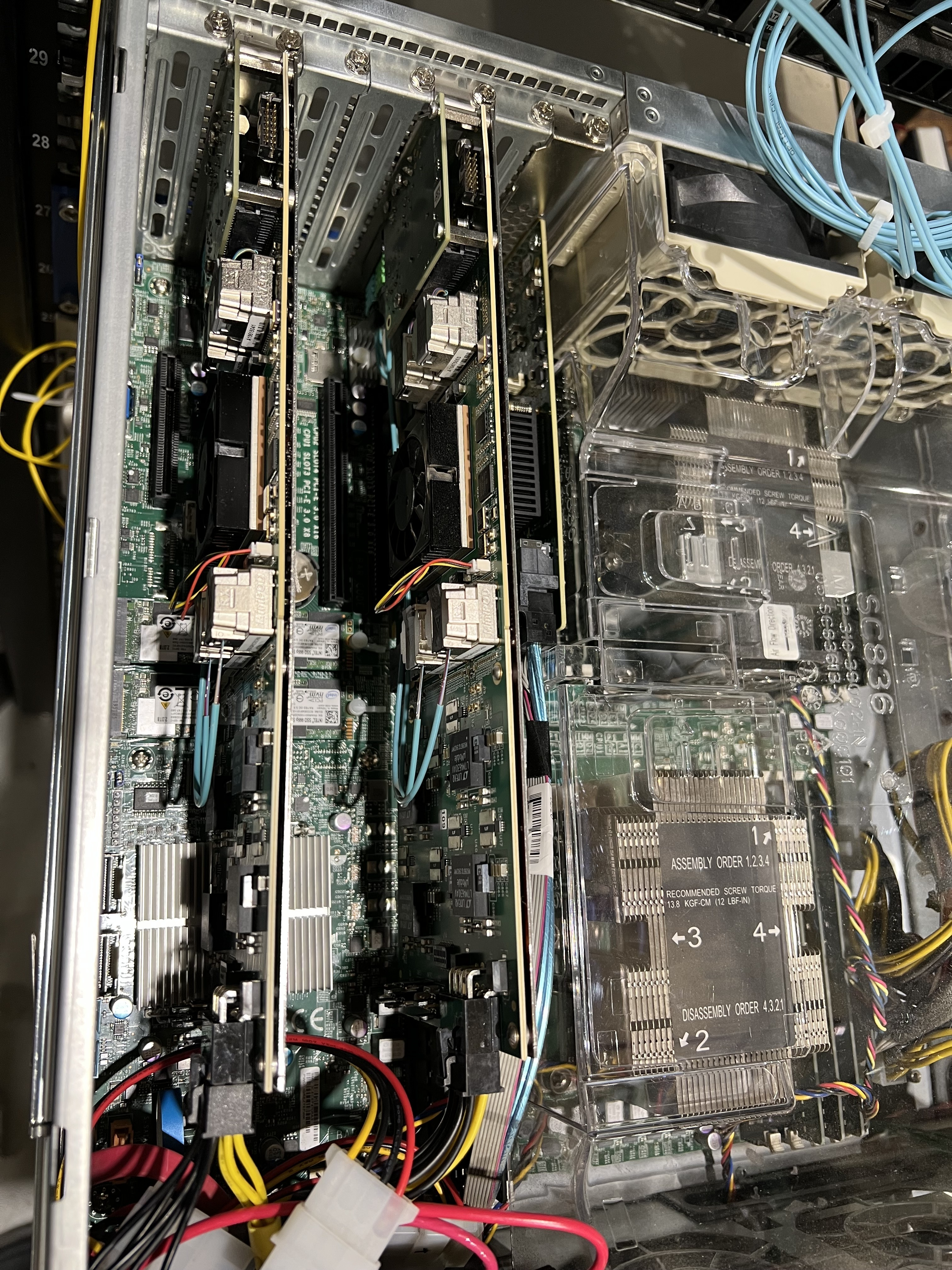 Iceberg01.fnal.gov now has 2 FELIX
FELIX 01 is connected to WIB Fiber Combiner
FELIX 02 will be connected to DAPHNE Fiber
No change is planned to this setup.

Iceberg01.fnal.gov has been tested with DUNE-DAQ V3.3.2
One software HDF5 has been written for WIB configuration

Iceberg01.fnal.gov TLU has been updated and tested to the latest firmware which runs with DAQ V3.2.2
This clock has been tested with DAPHNE
WIB 2 at ICEBERG does not have the firmware to test with this version of TLU

DAPHNE DAQ Fiber will directly go to FELIX 2 from a fiber combiner box.
1
3/14/2023
S. Mishra | ICEBERG Data Communication
WIB Data Flow to WIB2  FELIX Readout
2
3/14/2023
S. Mishra | ICEBERG Data Communication
What is needed from DUNE CE Consortium
3+1 DUNE WIB, 
10+2 DUNE FEMB, 
1 DUNE PTC, 
1 DUNE WEIC with modified back plane, 
1 Tee Back Plane, 
12 Data cables, 
12 power cables
1 WIB to FEMB interface card for CTS test
Specifications for new SFP and fibers
3
3/14/2023
S. Mishra | ICEBERG Data Communication
Minimal Request to DUNE CE Consotrium
1 DUNE-WIB
2 DUNE-FEMB
1 Extender Card to attach WIB to FEMB on bench
2 Data Cables
2 Power Cables
2 1 Gbits SFP
3 10 Gbits SFP
1 Clock SFP

Dave Christian to coordinate this with CE
4
3/14/2023
S. Mishra | ICEBERG Data Communication
What is needed from the DUNE PD Consortium
2 DUNE-HD Photon Detector that will in the ICEBERG Slot
Associate fiber/power cables 
Integration to DAPHNE 


Dave Christian to coordinate this with PD Consortium
5
3/14/2023
S. Mishra | ICEBERG Data Communication
WIB3 Fiber Layout at ProtoDUNE-II-HD
6
3/14/2023
S. Mishra | ICEBERG Data Communication
WIB3 Fiber to FELIX and Ethernet Readout
We need to make a schematic of this layout.
Need part number for SFP 
Need Fiber specification
Need specification for combiner boxes
Fiber Combiner
Box
FELIX
WIB1
WIB2
Ethernet DAQ
WIB3
This ICEBERG could work.
Bonnie to get information from CERN on switch
7
3/14/2023
S. Mishra | ICEBERG Data Communication
Ethernet DUNE DAQ
DUNE WIB Ethernet Integration has “Finalized” the 100 Gbits Ethernet card.
https://www.intel.com/content/www/us/en/products/sku/218110/intel-ethernet-network-adapter-e810cqda2t/specifications.html

CERN is testing 
AMD Server
2x AMD EPYC 7313 @ 3GHz			Core: 32			 Disk: 2 TB
Cache: 1MB, 8MB, 128MB	
Memory: 512GiB (32x16GiB)	
NIC: 2xGiB, 2x100GiB QSFP, 2x10GiB SFP+	
Intel Server
2x Intel(R) Xeon(R) Gold 6346 CPU @ 3.10GHz		Core: 32	 	Disk: 2 TB
Cache: 80KiB, 1280KiB, 36864KiB			
Memory: 512GiB (32x16GiB)	
NIC: 2x10GiB SFP+, 2x100GiB Intel E810
8
3/14/2023
S. Mishra | ICEBERG Data Communication
Ethernet DAQ Server
Neutrino Division in principle has agreed to purchase a new server for Ethernet DAQ and AI/ML development.
DUNE needs to finalize the specification
This server will run Alama Linux 9.1 and DUNE DAQ V3.2.2
9
3/14/2023
S. Mishra | ICEBERG Data Communication
ProtoDUNE-DAQ02.fnal.gov
Will be used for TLU server
Will be used for database server
Need DQM
10
3/14/2023
S. Mishra | ICEBERG Data Communication
WIB Internet Connection for DUNEDAQ
NetGear 1 & 2
Cisco 2960G
NetGear 2 (Top DAQ Rack)
NetGear 1
ProtoDUNE-DAQ02
Iceberg01
Iceberg01
8.     Bench
WIB003 (Fiber)
Cisco 2960(Fiber)
NetGear 1 (Bottom DAQ Rack)
NetGear 2
DUNE-Room-1a
DUNE-Room-1b
XXX
8.     TLU
WIB001 (Fiber)
WIB002 (Fiber)
CISCO 2960G (CE Power Rack)
1,2,3 not connected at the WEIC
5. Purity Monitor PC
6. Test Bench WIB
7. PL506
15. MPOD
1. NetGear 2 (Fiber)
11
3/14/2023
S. Mishra | ICEBERG Data Communication
ICEBERG Intranet and Internet Connection
Apps
Fermi Network
EPICS & Ignition
ProtoDUNE-DAQ02
CAT6
Bench Test PC
Switch 1
Iceberg01
Clock to PTC
Fiber
Fiber SFP
TLU
Fiber SFP
Cisco 2960G
FELIX
NetGear 2
CAT6
Fiber
Fiber SFP
Fiber SFP
NetGear 1
Fiber SFP
PL506
Fiber
Fiber SFP
Fiber SFP
Fiber SFP
WIB003
Fiber SFP
WIB002
MPOD
Fiber SFP
Fiber SFP
Fiber
WIB001
Fiber SFP
Fiber SFP
Purity Monitor PC
Fiber Combiner Boxes
12
3/14/2023
S. Mishra | ICEBERG Data Communication